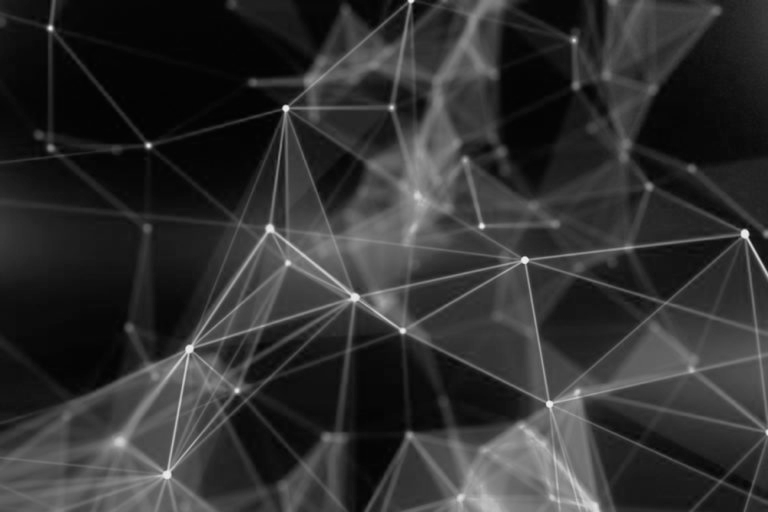 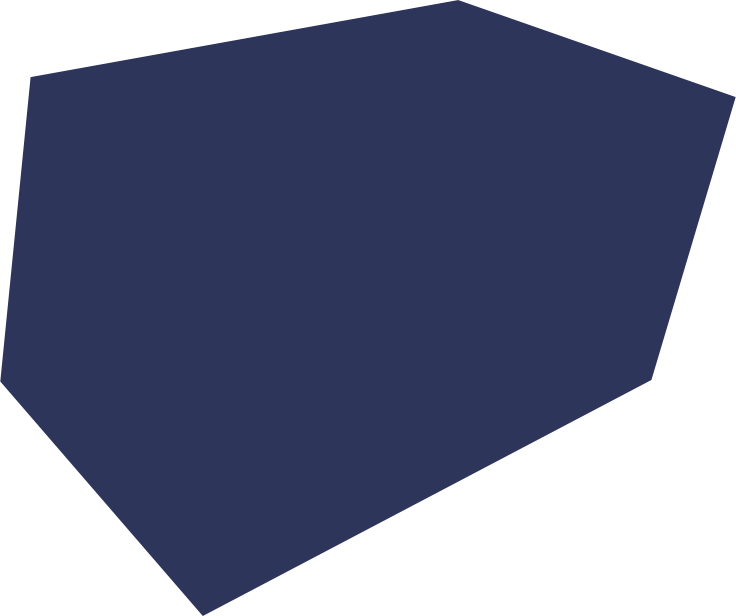 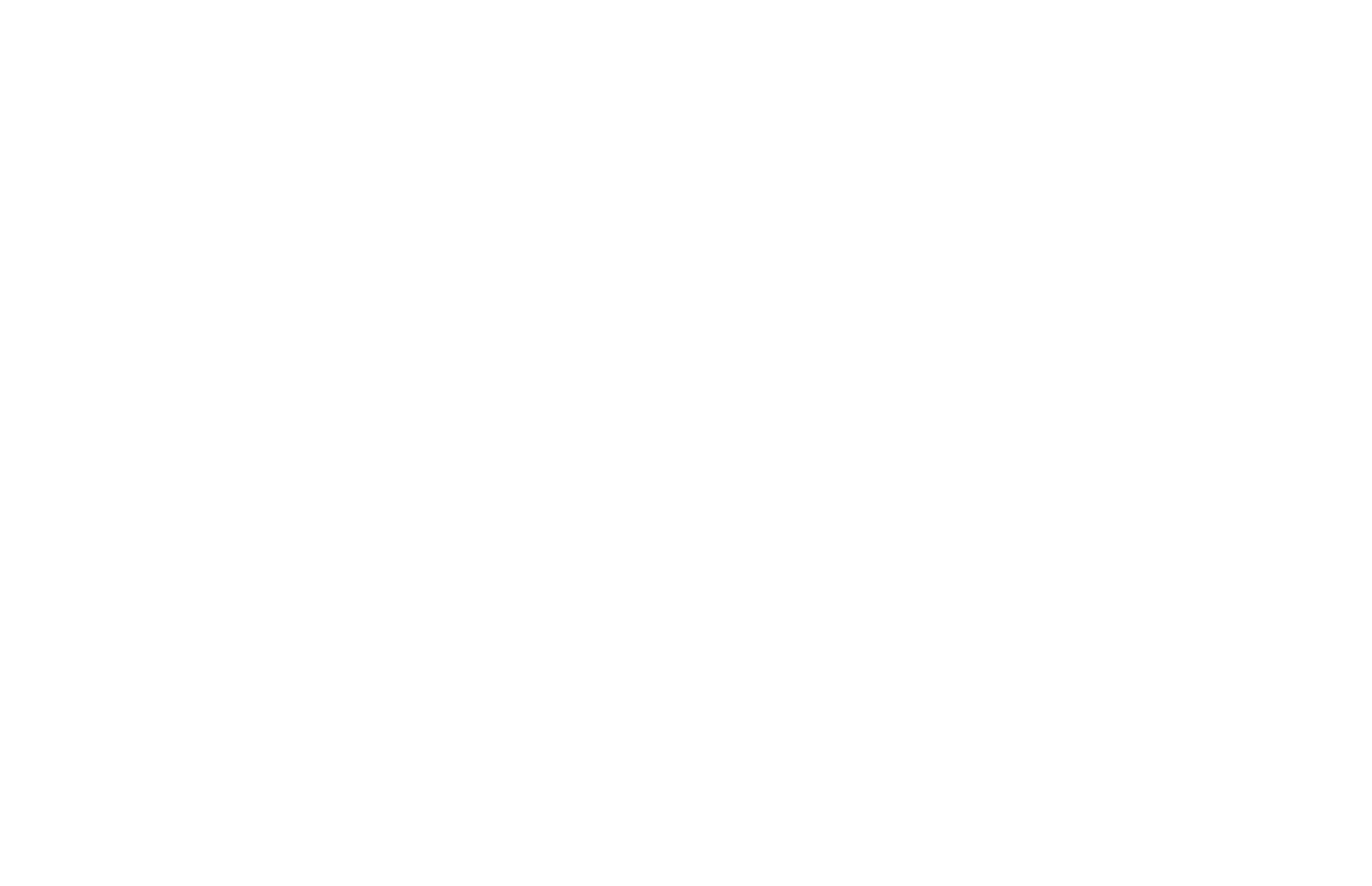 VII Fórum de Gestão e Inovação do COMUNG
Fábio Makita 		03/10/2019
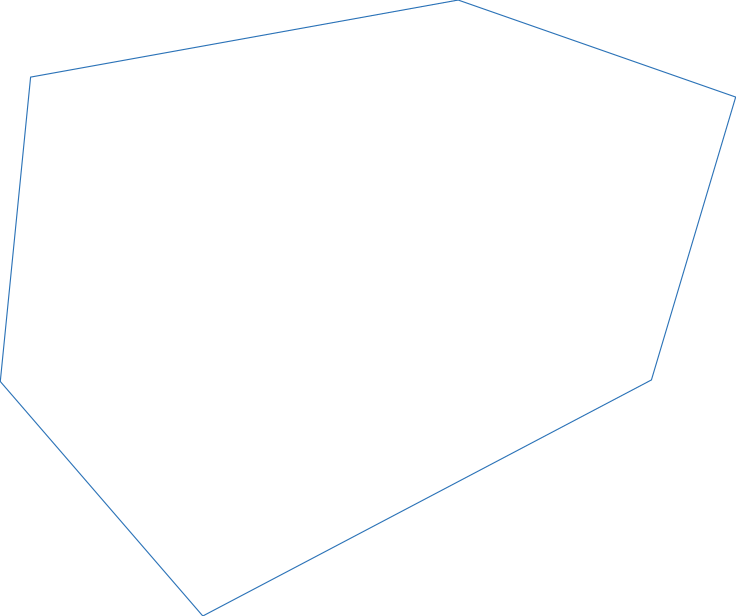 Fábio Makita Kiyan
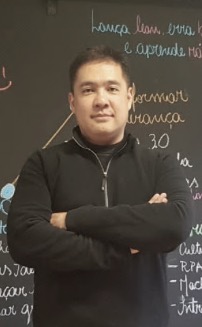 18 anos de experiência (Embraer, Randon)
	Corporate Venture
	Novos Negócios
	P,D&I
	Estratégia Tecnológica
	Inteligência Competitiva

+55 (12) 98215-6666
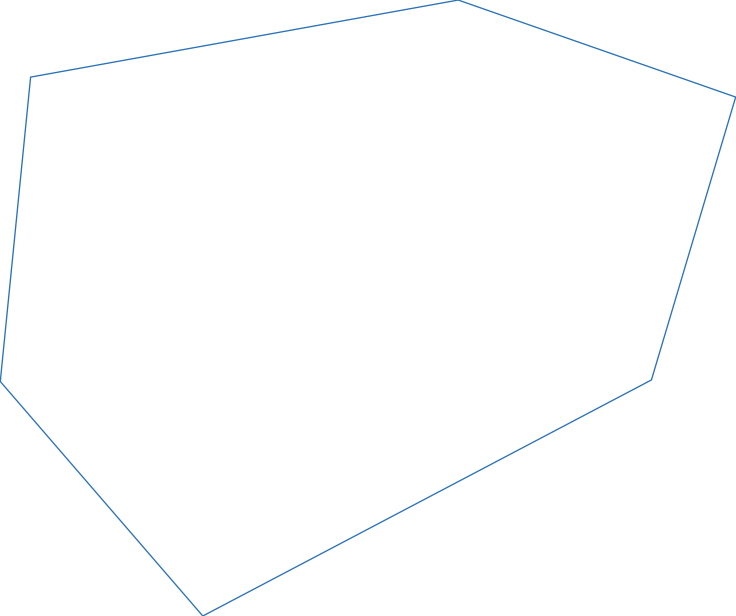 INSTITUTO HERCÍLIO RANDON
TIMELINE
2014 - 2018

Conexão ICT Empresa

Descentralização da inovação
2014

Engenharia Avançada

Concentração das atividades de inovação
2018 em diante

Conexão com diversos atores dos ecossistemas de inovação

Aumento da área de atuação
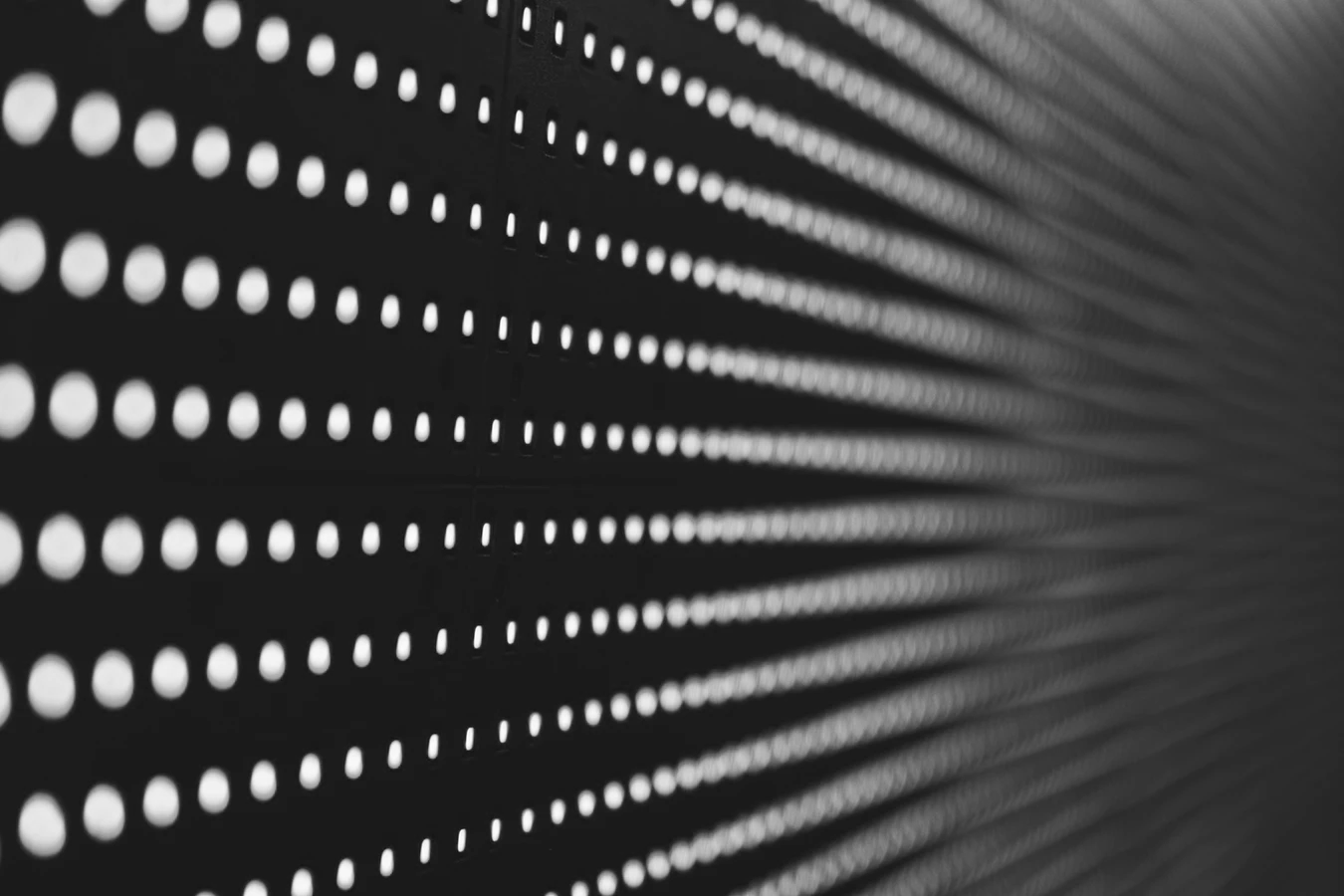 ecossistemas de inovação
mercados
empresa
hub de conexões

radar de oportunidades
inovação
cultura de inovação e do mindset digital
fomentar ecossistemas de inovação
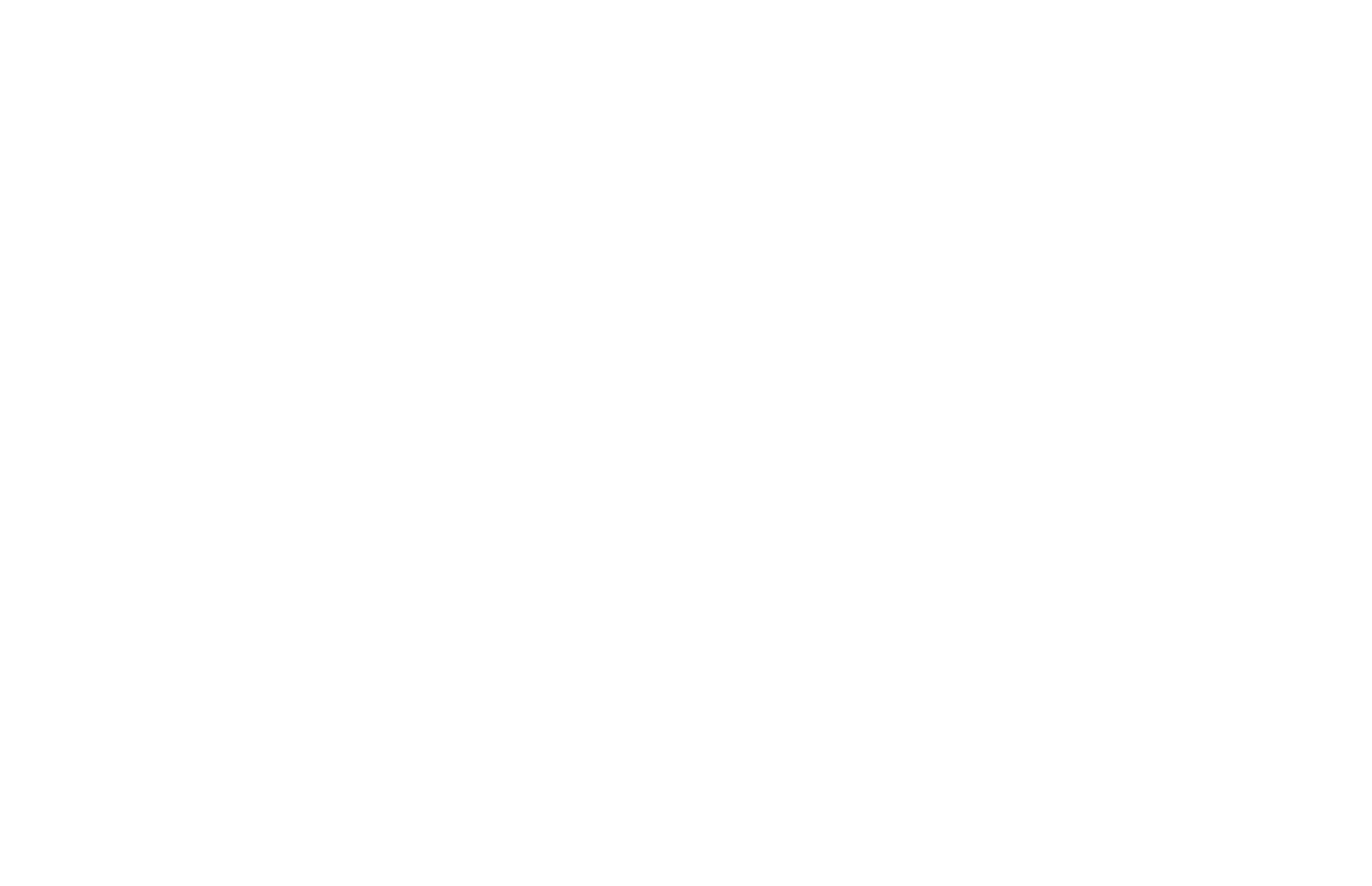 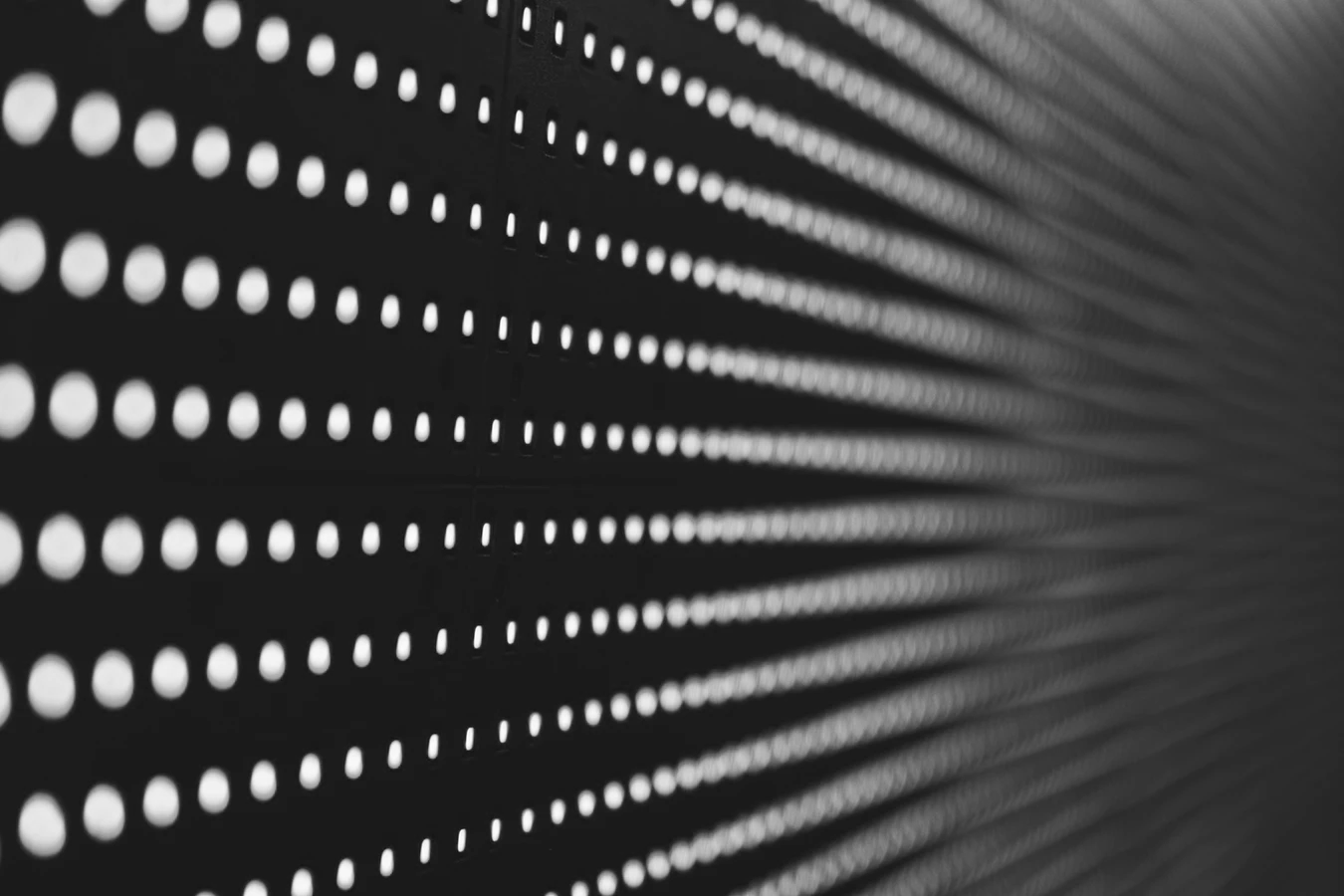 Algumas Ações
Hub de Conexão
Universidades
startups
Empresas
Radar de Oportunidades
ABDI conexão
CNPq
Doutorado
ANPROTEC
Nexos
Embrapii
Gramado Summit
Prêmio Hercílio
Intraempre_endedorismo
Foresight Estratégico
Grand Prix
Inovação
Cultura de Inovação
Educação Tecnológica
Mind7 Startups
Hélice
fase 2
Fomentar Ecossistema
Techstars
CLA
AB
Startups
IcoLab
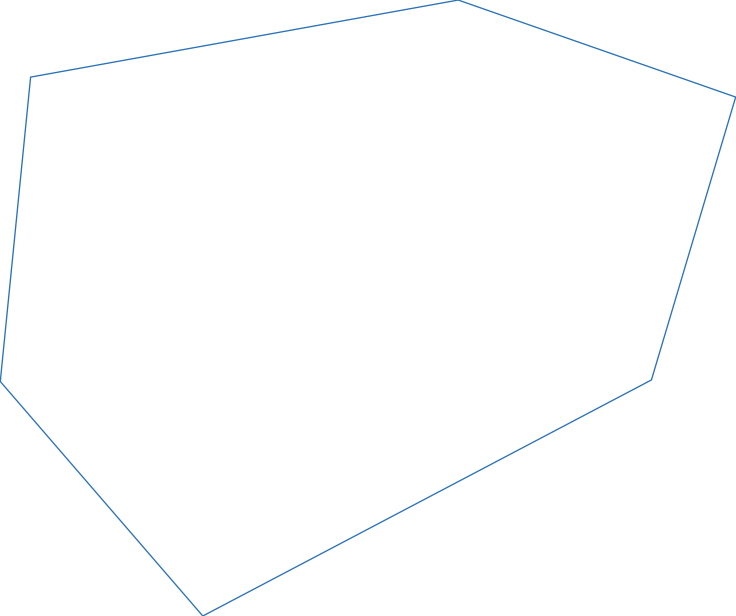 INOVAÇÃO NASEMPRESAS RANDON
desafios comuns
(startups)
divisão
montadora
CTR
divisão
autopeças
novos produtos
(ICTs, empresas)
divisão
serviços
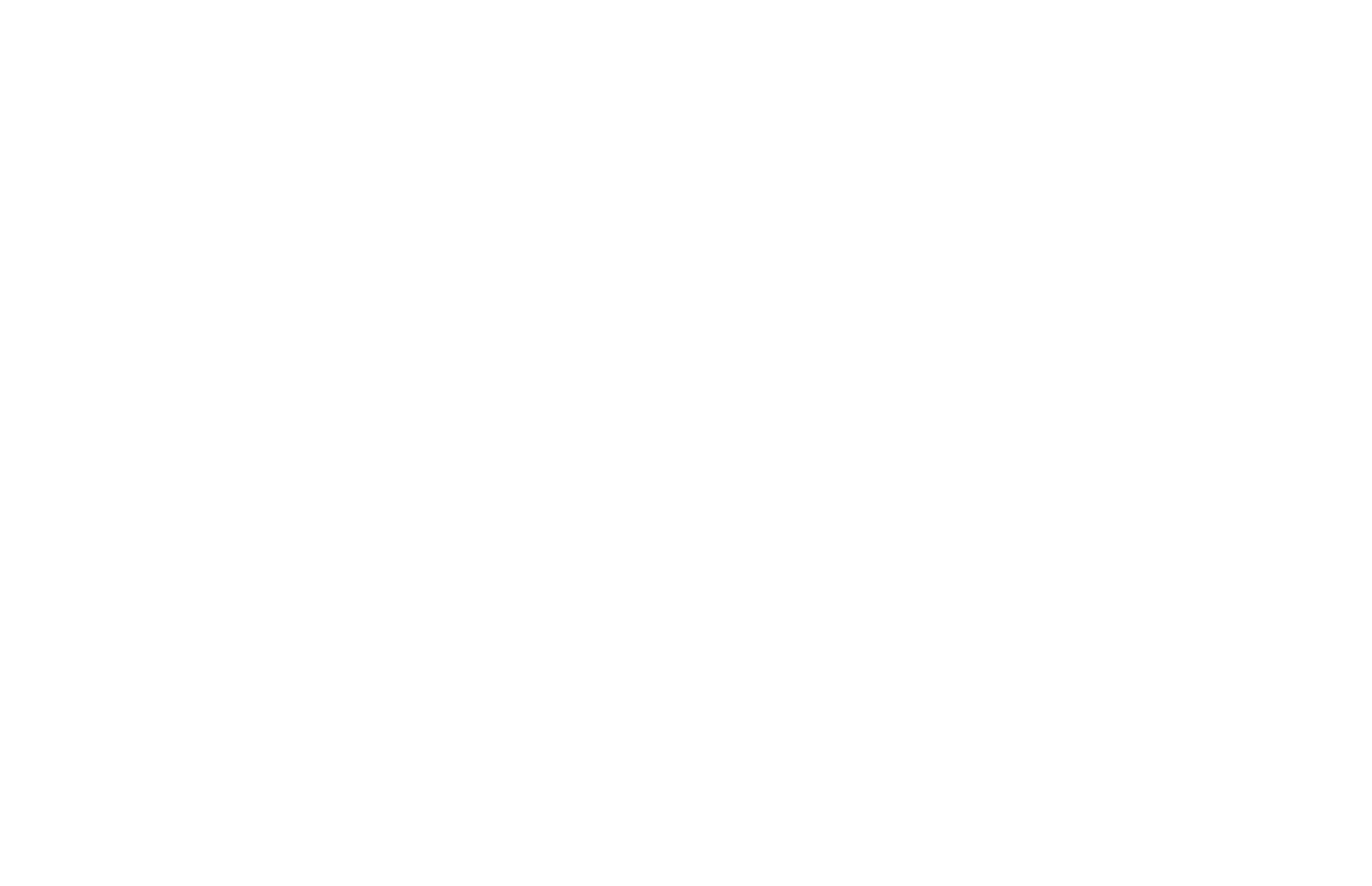 rodutos, processos e serviços
(ICTs, empresas, startups, etc)
Randon EXO
Hélice
back office
(startups)
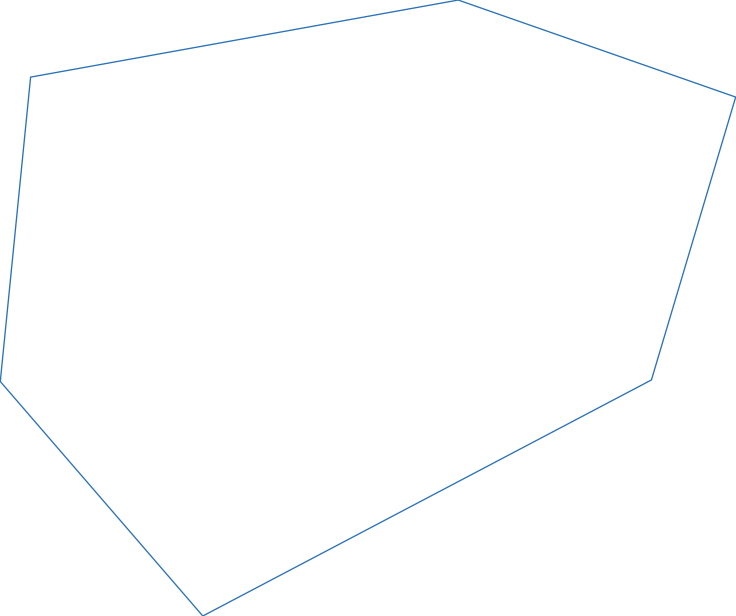 CONSIDERAÇÕES FINAIS
Grandes Empresas buscam novas formas de promover a inovação, indo além de mecanismos mais tradicionais (P&D e M&A)

 Adoção diferentes modelos de open innovation, envolvendo diferentes grupos de stakeholders

 Diluição de fronteiras entre a empresa e outros atores dos ecossistemas de inovação

 Busca por parcerias de negócios ao invés de modelo tradicional de cliente-fornecedor
Cocriação de soluções

 Novos modelos de gestão empresarial  (mindset das startups)

 Maior disposição em correr riscos (mindset do VC)

 Aproximação do cliente (user experience)
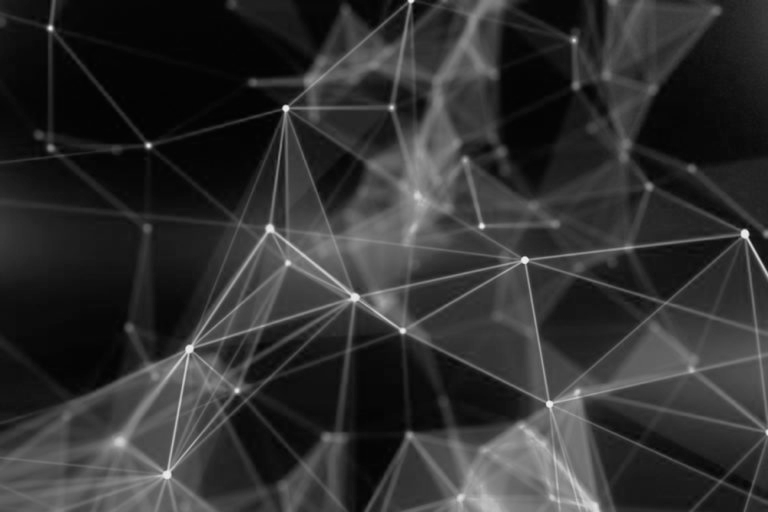 MUITO OBRIGADO !